GENERALIDADES DE LA COMUNICACIÓN ORAL
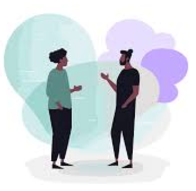 COMUNICACIÓN ORAL
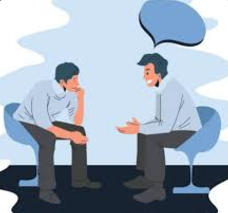 Elementos de la comunicación
FORMAS DE COMUNICACIÓN ORAL
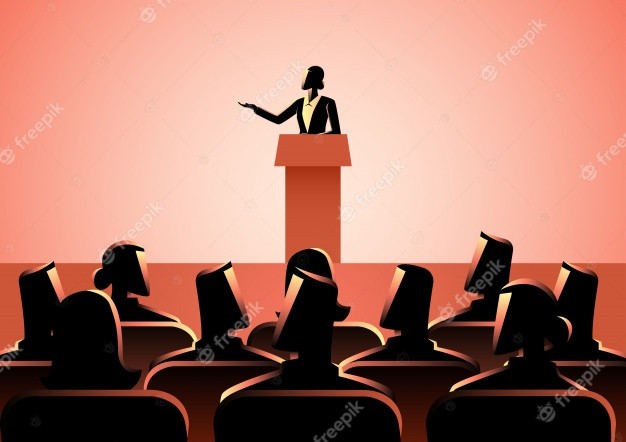 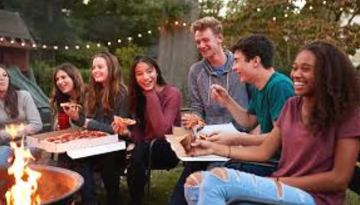 IMPORTANCIA DE LA COMUNICACIÓN ORAL
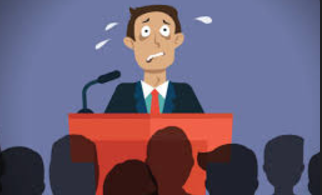 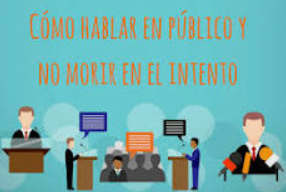 TÉCNICAS PARA HABLAR EN PÚBLICO
HABLAR EN PÚBLICO
Hablar en público significa transmitir un mensaje a un grupo de individuos.
Hablar en público se daba de modo presencial, hoy en día existen formatos de comunicación masiva como televisores, webinars o reuniones en videollamada que no requieren la presencia física de las personas.
Hablar en público es importante debido a que permite que las personas comuniquemos ideas a más de un individuo
Hablar en público es tan importante y cotidiano, muchas personas sienten aversión o inseguridad al presentarse frente a una audiencia.
Miedo a hablar en público, también conocido como GLASOFOBIA 
Sentir que se olvida el discurso / El publico te rechaza.
Glosofobia es la predisposición genética a resentir el estrés o la ansiedad
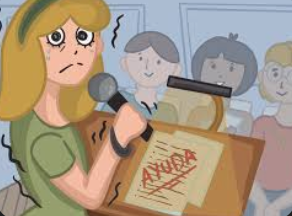 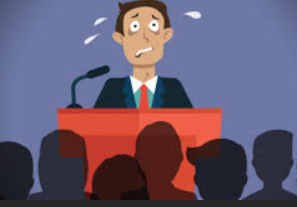 ELEMENTOS PARA HABLAR EN PÚBLICO
Cada persona se expresa de diferente manera, incluso, los oradores más destacados figuran por tener un estilo único.
Existen algunos elementos
TECNICAS PARA HABLAR EN PUBLICO
Define tu objetivo.  
Utiliza tus diapositivas como ayuda, no como muleta. 
Prepara tu voz. 
Aliméntate bien y reduce tus niveles de cortisol. 
Conoce a los miembros de tu audiencia primero.
Date tiempo para adaptarte.
Comparte el orden de tu intervención.
Habla despacio y haz pausas a menudo
Usar videos y gif con moderación 
Termina a tiempo y agradece.